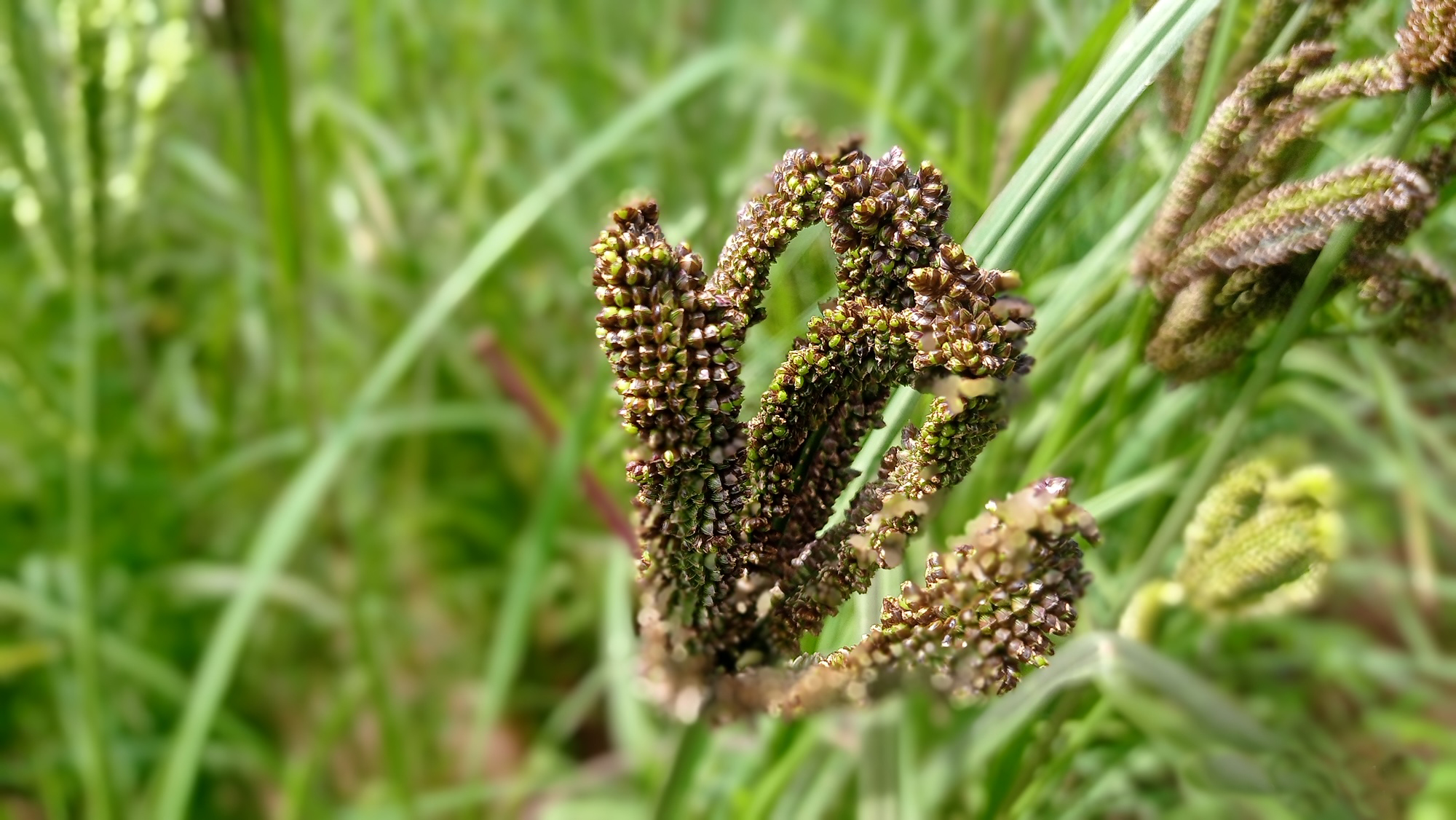 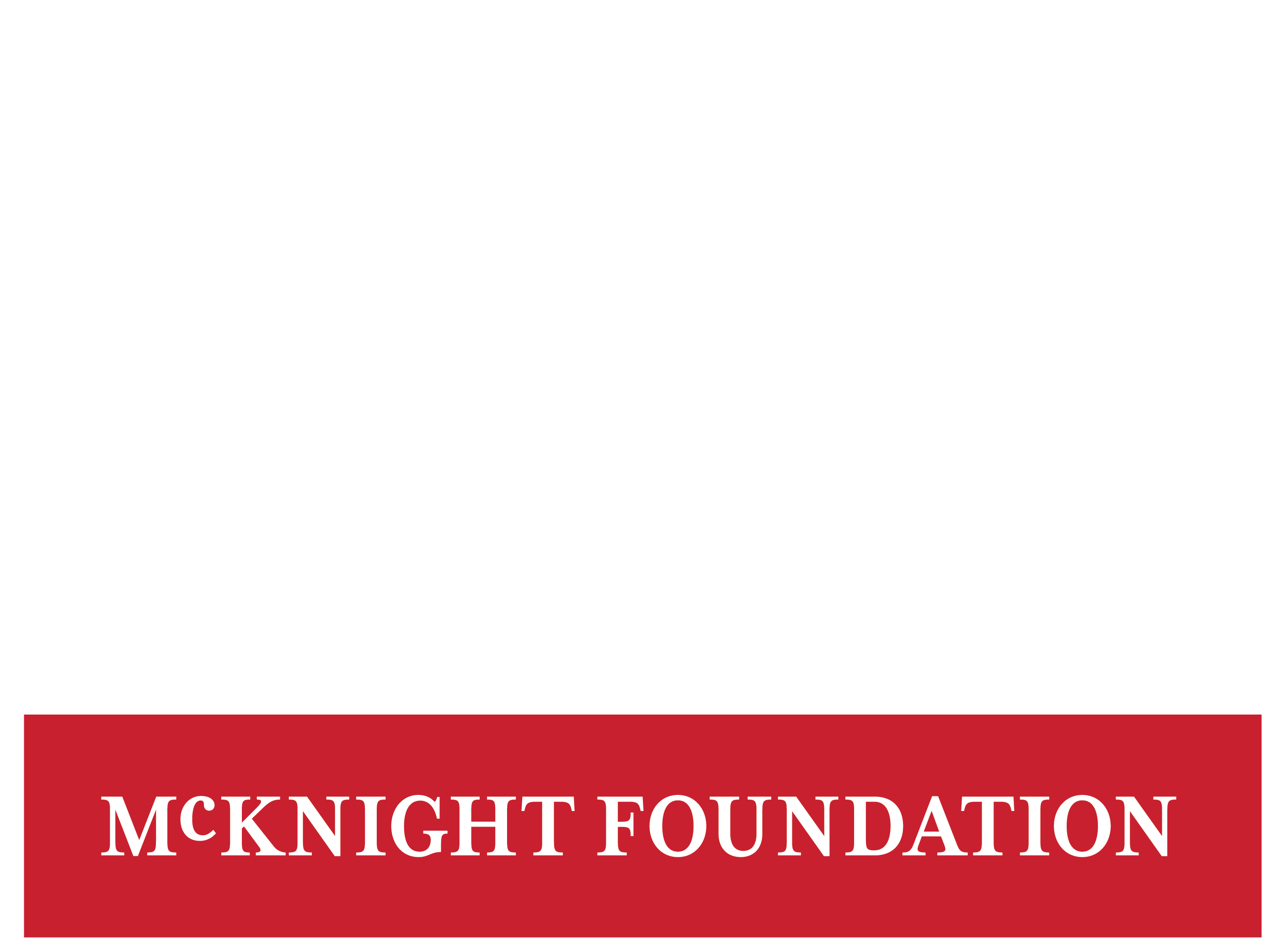 Lorem Ipsum Dolor Set Amet
Click to add text